Design your e-infrastructure!https://indico.egi.eu/indico/event/3025/ Use case: Data management platform for Design Thinking Research Symposiums (Copenhagen Business School)
Break out group coordinator: 
Ulrike Wuttke
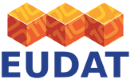 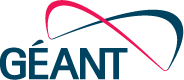 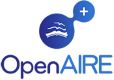 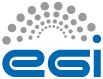 Krakow, 27. September, 2016.
Group members
Sille Julie Abildgaard (Use Case Provider,
Hans van Piggelen (SurfSara/EUDAT, service provider)
Ari Likkarinen (CSC, service provider) 
René van Horik (DANS/KNAW, service provider, data center)
Ulrike Wuttke (Potential Use Case Providers)
Hossein Abroshan (CESSDA, service provider)
Pedro Principe (University of Minho/Open Aire, service provider)
Benedikt Von St. Vieth (Jülich/EUDAT, service provider)
First break-out
Background and Users
Who will be the user? Can the users be characterised? How many are they?
Who: 
Researchers
PhD students (as researchers, for teaching purposes)
Data managers 
Fields: Humanities, social sciences, engineering, design studies is a very broad field
All users have to be affiliated with a credible institution 
Most users are expected to have not a lot of technical understanding and want to access the data from everywhere with their home computers/laptop 
Estimated: around 1000 (difficult to estimate in future)
What value will the envisaged system deliver for them (the whole setup)? What will the system exactly deliver to them?
Fulfil need for credits for data / linking data and publication (also to project, as credit for funders) (PIDs) 
Possibility to keep track of research history over several conferences, a certain amount of time / amass data on the same system/topic (provenance)
Deliver access to the data in a ordered way (transcripts, metadata) 
Present an authentic selection ready for use/research (information about the selection process accompanying the data) 
Safe research set up (enhance collaboration)
Find videos with the corresponding transcript / analysis 
(in future: assist in pre-processing workflow)
How should they use the system?
Strict access control: Closed system because sensitive data (non- anonymized) 
There will be different roles needed: tailored access needed (role based access control, for example also read-only)
Use system to create strong link between publication and data, for example pointing to a fragment of the video   
Refer from a video in the imagined system to related sources outside the system 
Work together on the same data (without changing the original data, e.g. develop a coding scheme together, create annotations)
Access from one single point via metadata catalogue
Enrichment (of transcriptions)
What's the timeline for development, testing and large-scale operation? (Consecutive releases can/should be considered.)
No exact timeline yet
Funding will be applied for in 2017 
If a fitting solution exists willing to use it
Second break-out
Design and implementation plan
What should the first version include? - The most basic product prototype imaginable already bringing value to the users (the so-called Minimal Viable Product - MVP)
Authorized access complying with data protection requirements
Different levels of access rights
Storage of sensitive data (EU legislation)
Access to data via meta data catalogue (easy to handle, see connections between data)
Moving walls 
PIDs (DOI/Handles)
Long term preservation 
Provenance 
(Virtual research environment)
Which components/services already exist in this architecture?
Simple storage system with folders (provided Danish E-Infrastructure Cooperation) with link-password-protection (WAYF)
Which components/services are under development (and by who)?
None
Which components/services should be still brought into the system? Which EGI/EUDAT/GEANT/OpenAire partner can do it?
Dropbox-like storage solution 
System to handle meta data 
Role based access control (AAI)
Link publications to data (Zenodo – OpenAIRE)
Workflow engine for resource entitlement (Indicate “I would like access to this resource” and then a process starts)
Are there gaps in the EGI/EUDAT/GEANT/OpenAIRE service catalogues that should be filled to implement the use case? Which service provider could fill the gap?
EUDAT gap between cloud storage and managed access system (end user access) 
Conclusion: A tailor made solution seems to be required (stitch existing solutions together)
Note: Coordination/Information flow between EU-wide solutions and national initiatives (here Danish Data Archive) and users
Next steps
What, who, when
 Refine user requirements (eDTR, as soon possible)
 Prioritization of requirements (first priority should be AAI) 
 Analysis of existing components if they meet specifications
 Contact national initiatives / Liaise with EU-infrastructures
 OpenAIRE creates community (Zenodo administrator) 
 Gap analysis 
 Estimation of development resources   
 Identification of funding scheme to upscale project
 Apply for funding 
Rough timing: 2017 funding, designing; 2018 Building, collecting, testing; 2019 fully operational, further collection